The Stellar Content of IC1320(Berkeley 50)
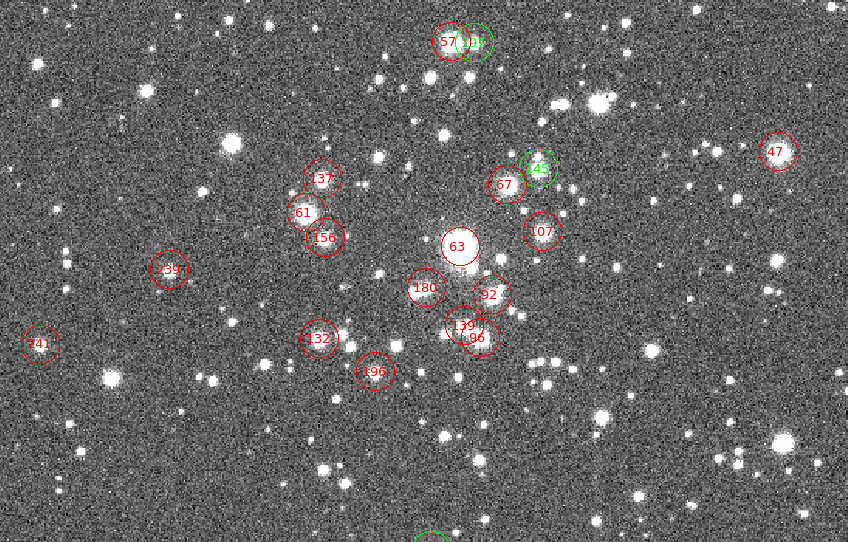 By Meghan Speckert
Under the mentorship of Dr. Phil Massey
1
Collecting Data
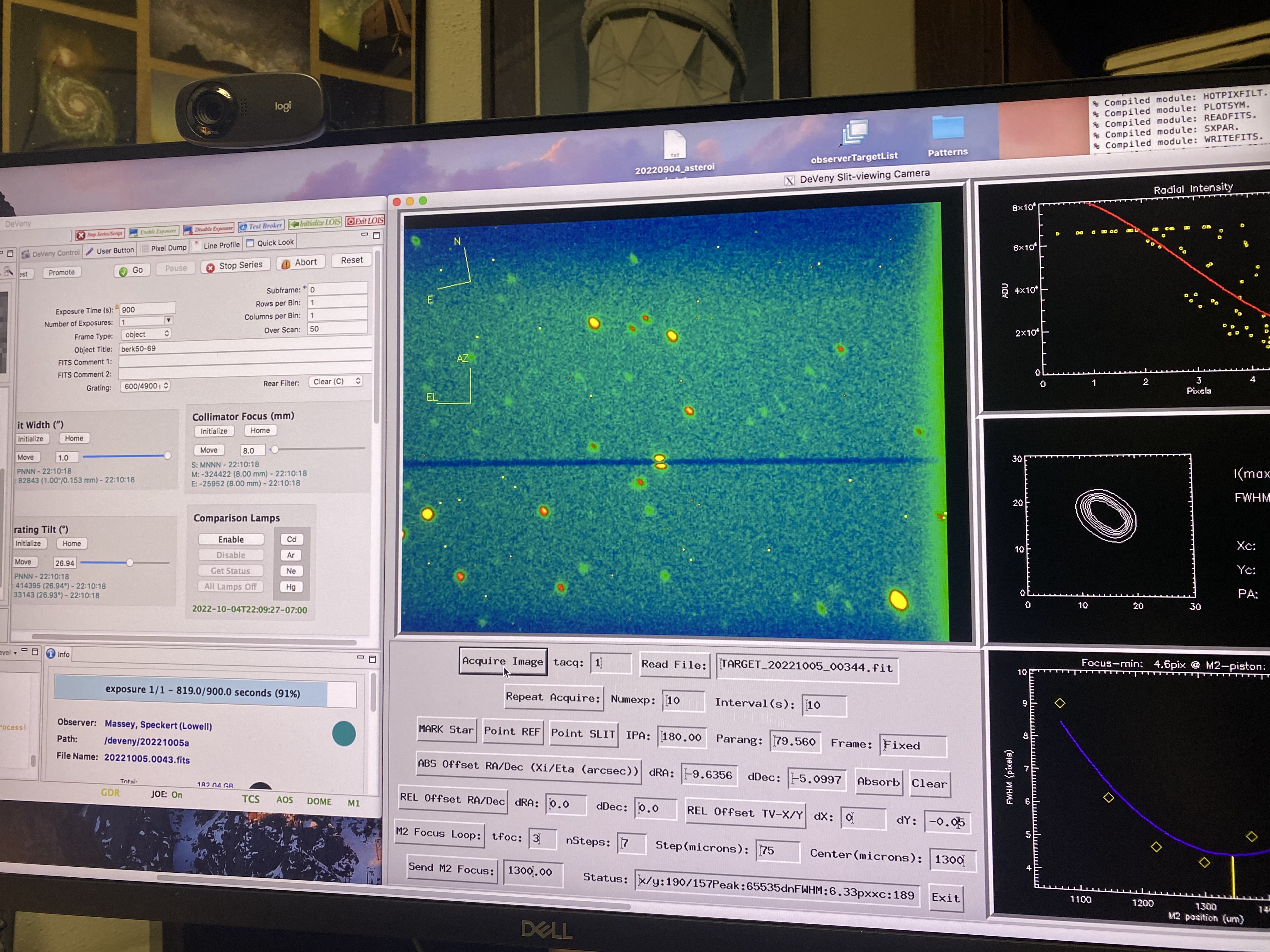 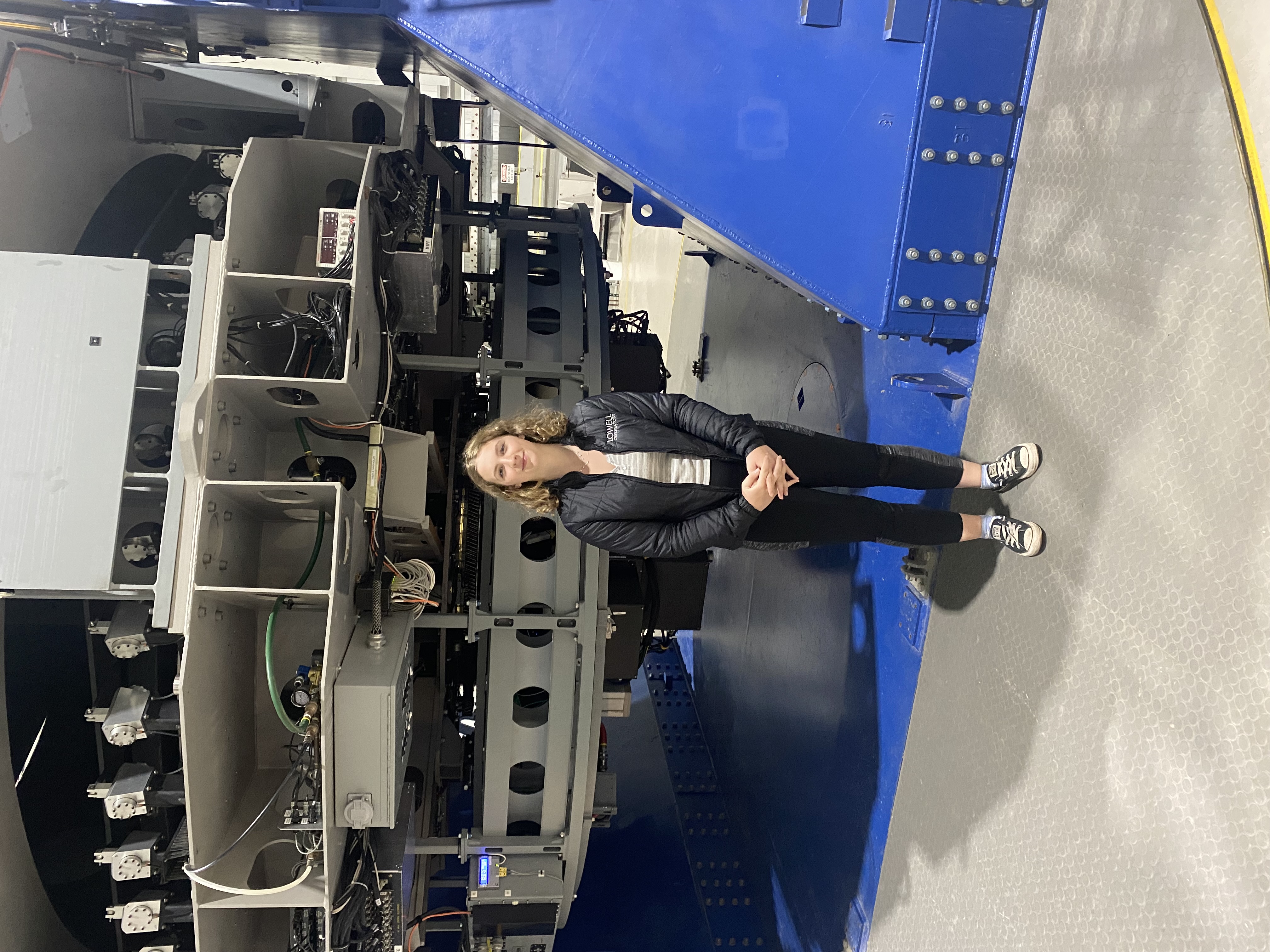 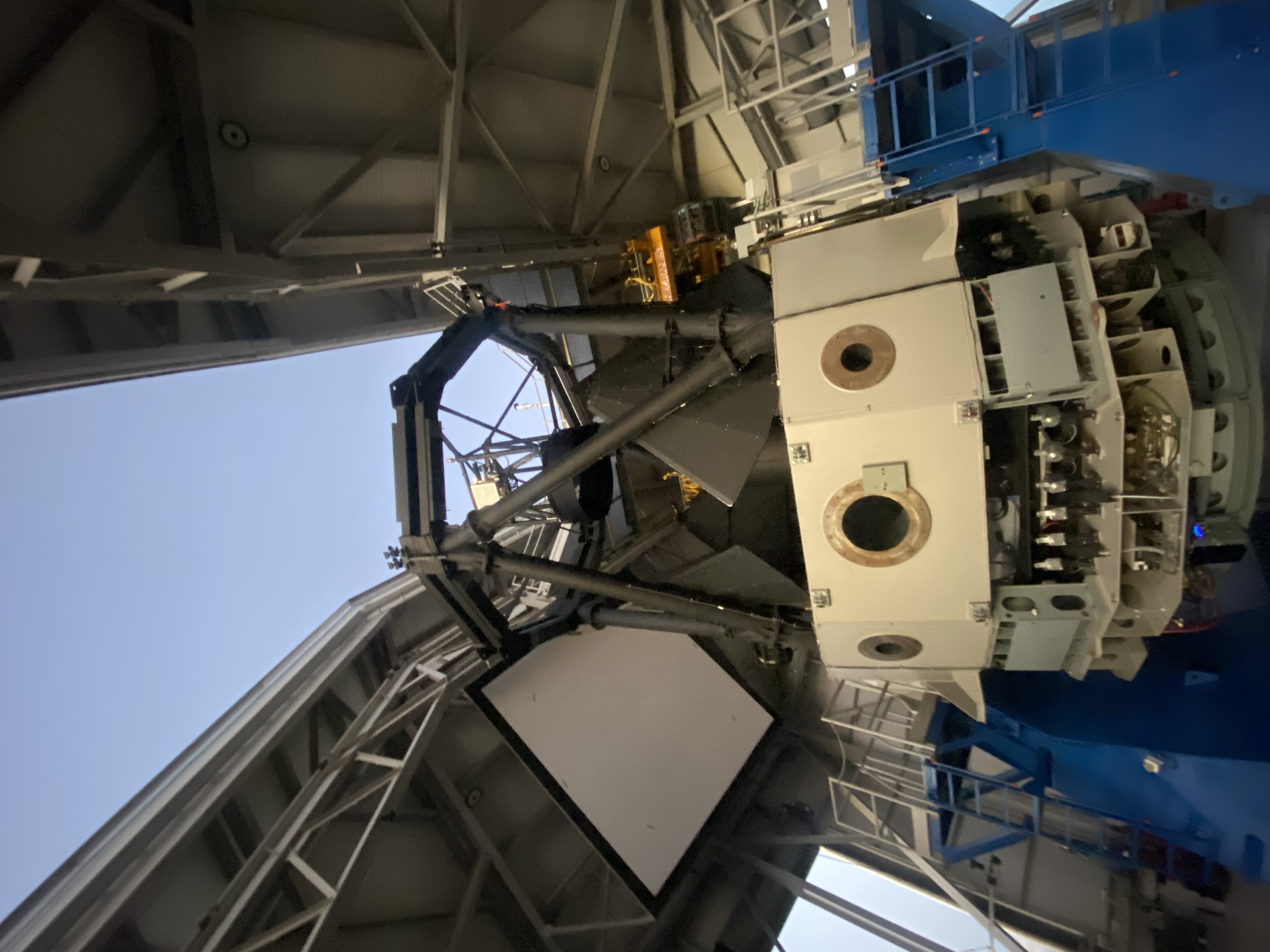 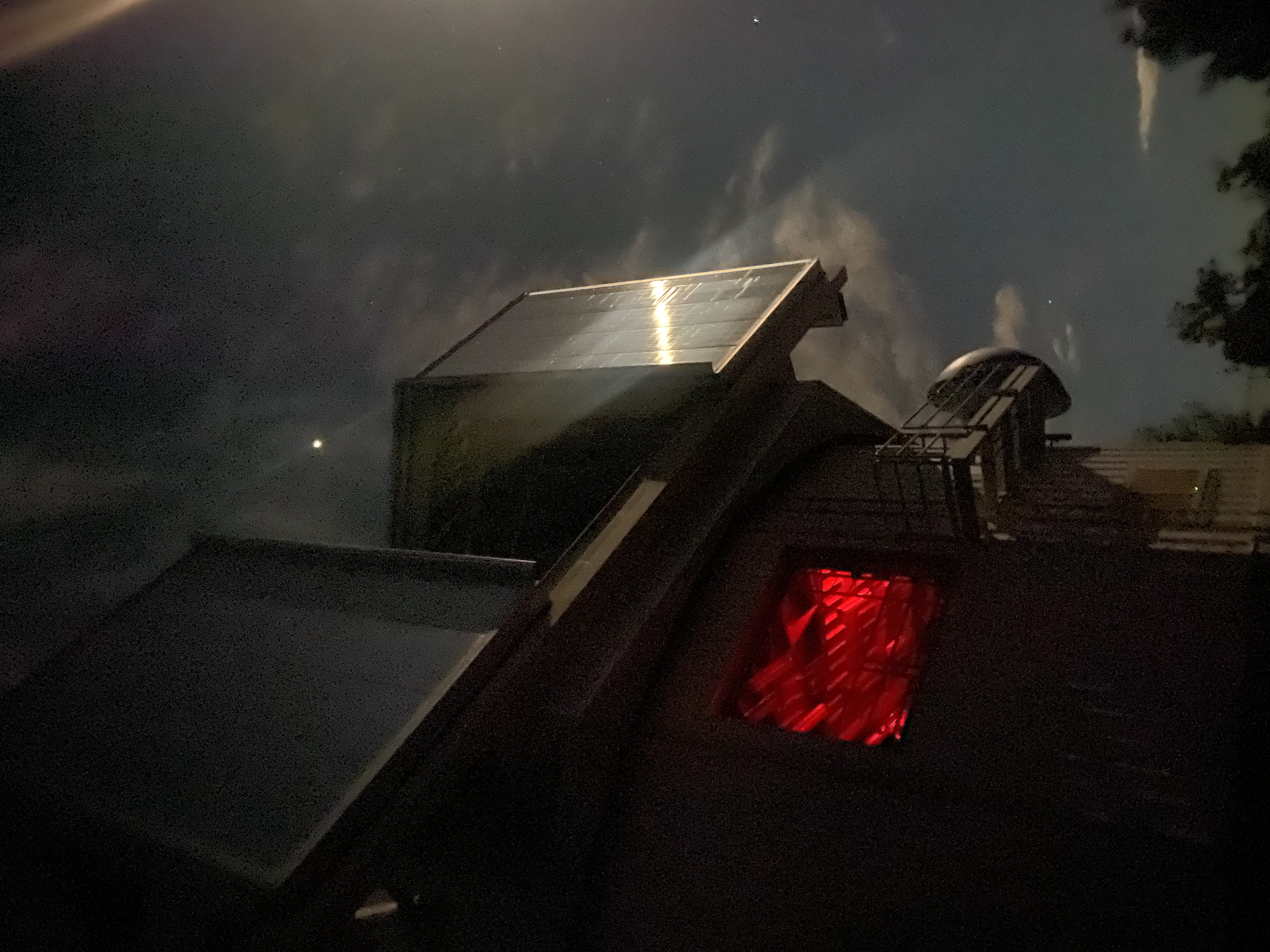 2
Classifying the Spectra
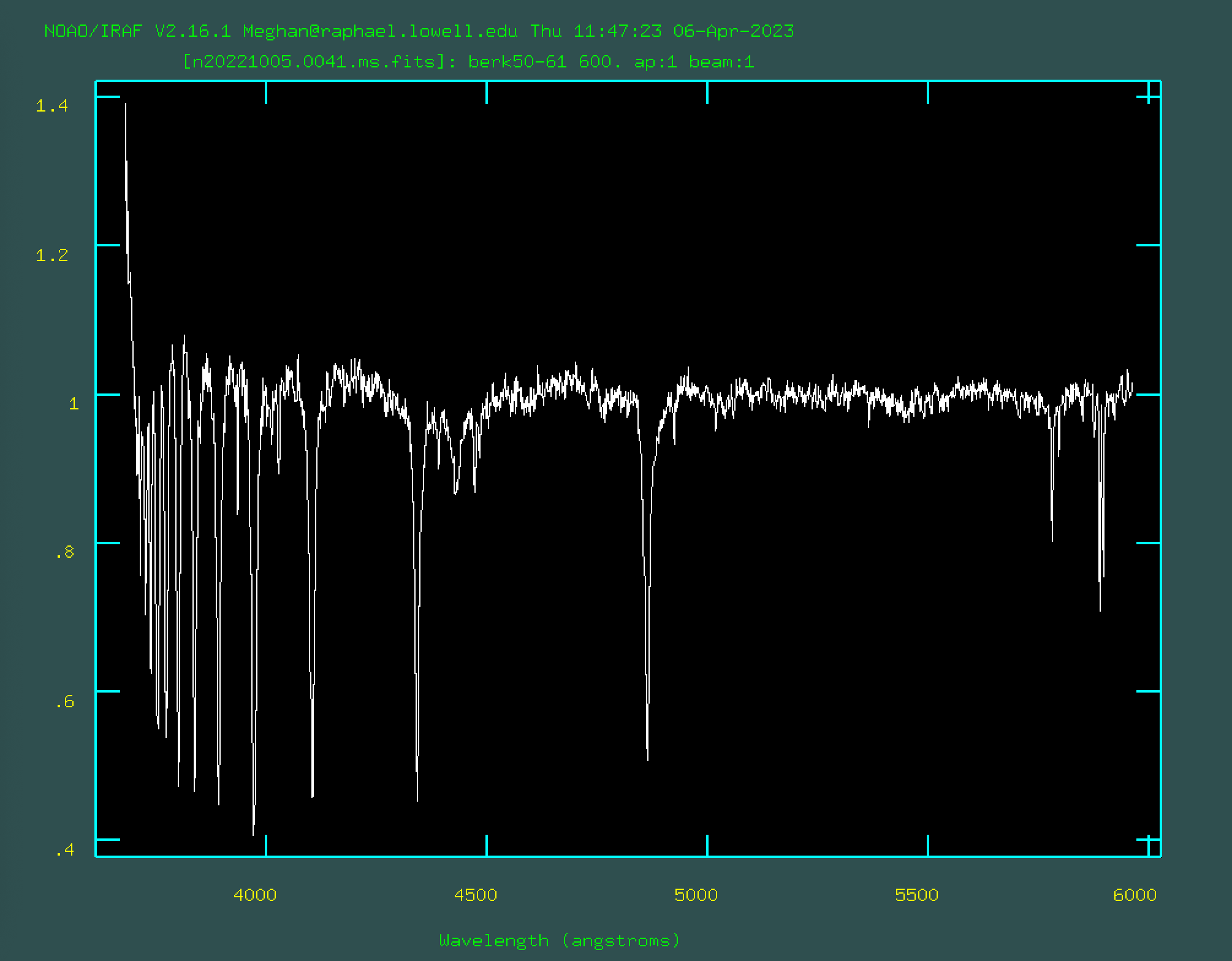 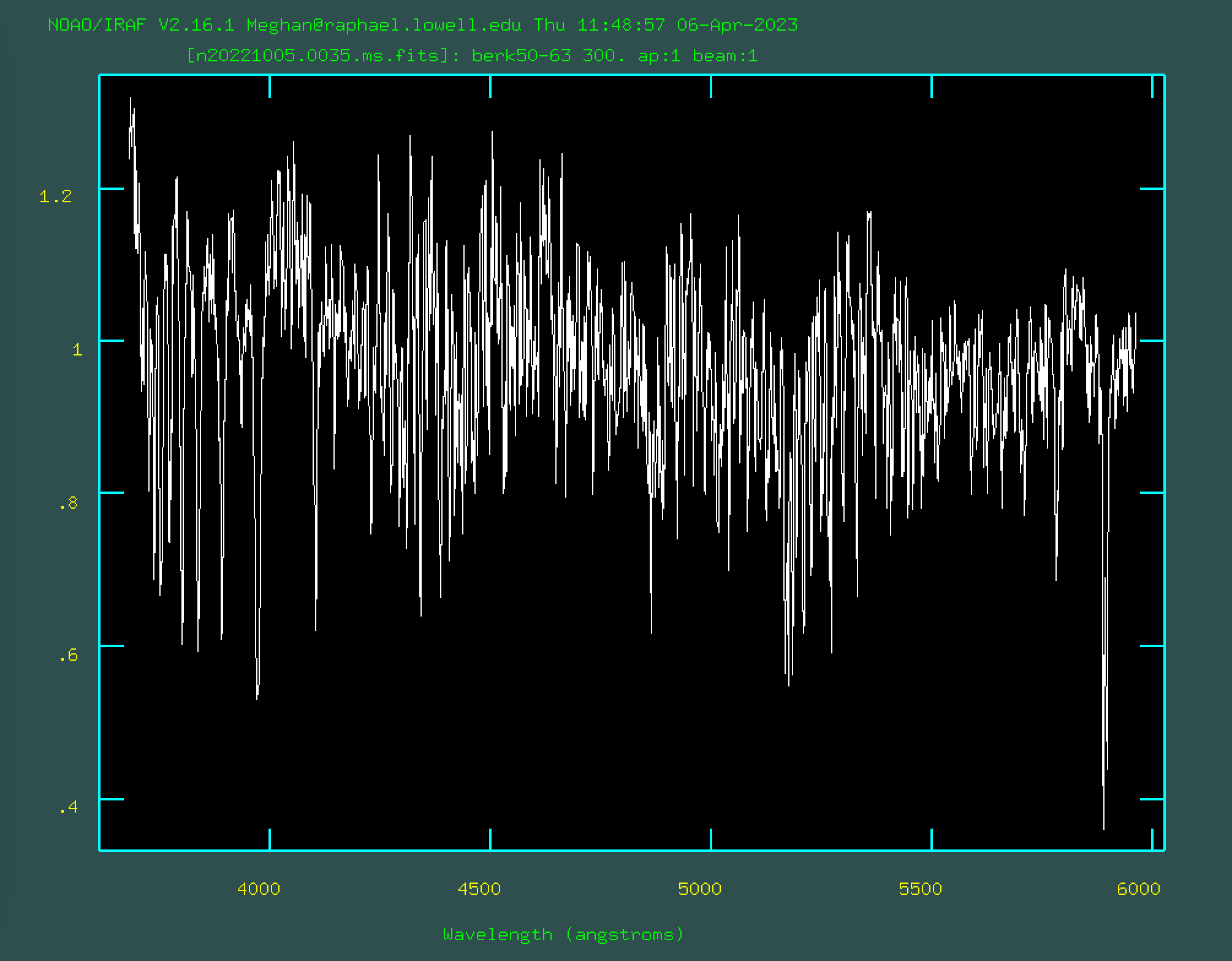 3
Processing the Data
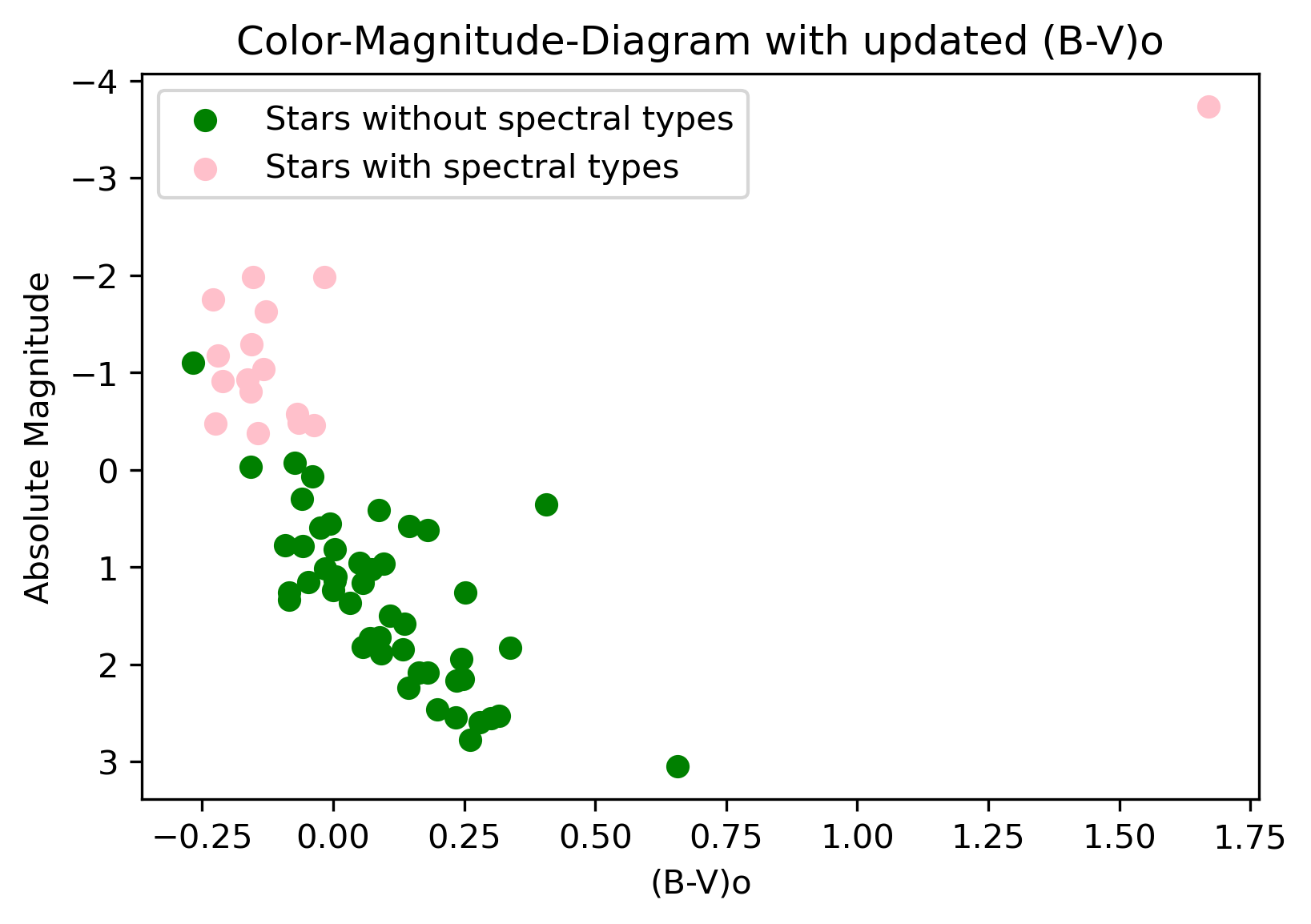 Mean Average of E(B-V) = 0.9

Mean Average of the distance to the cluster = 3.79kpc (12361.33 ly)

Colors are closely tied to spectral types

Colors and Temperature are directly related
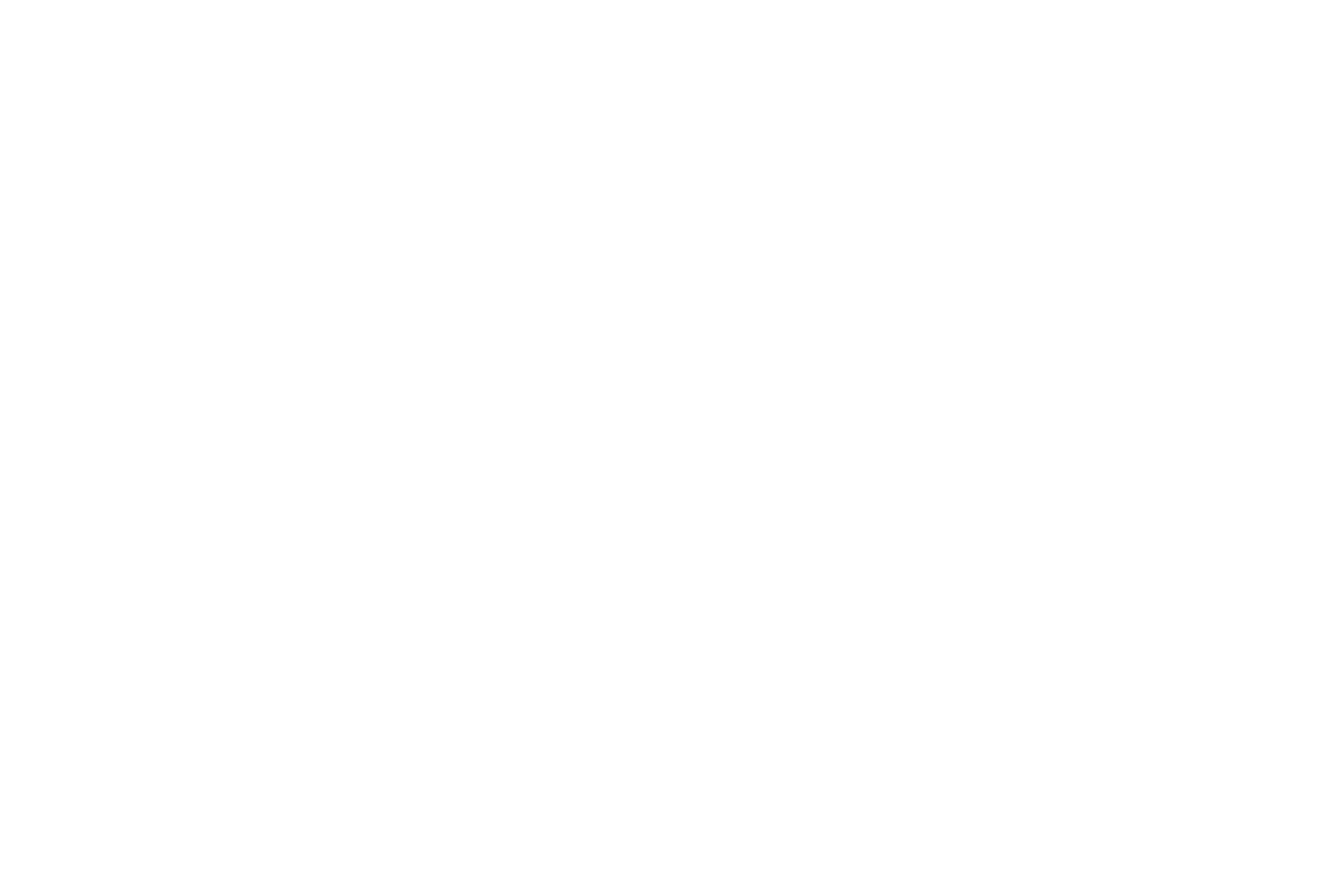 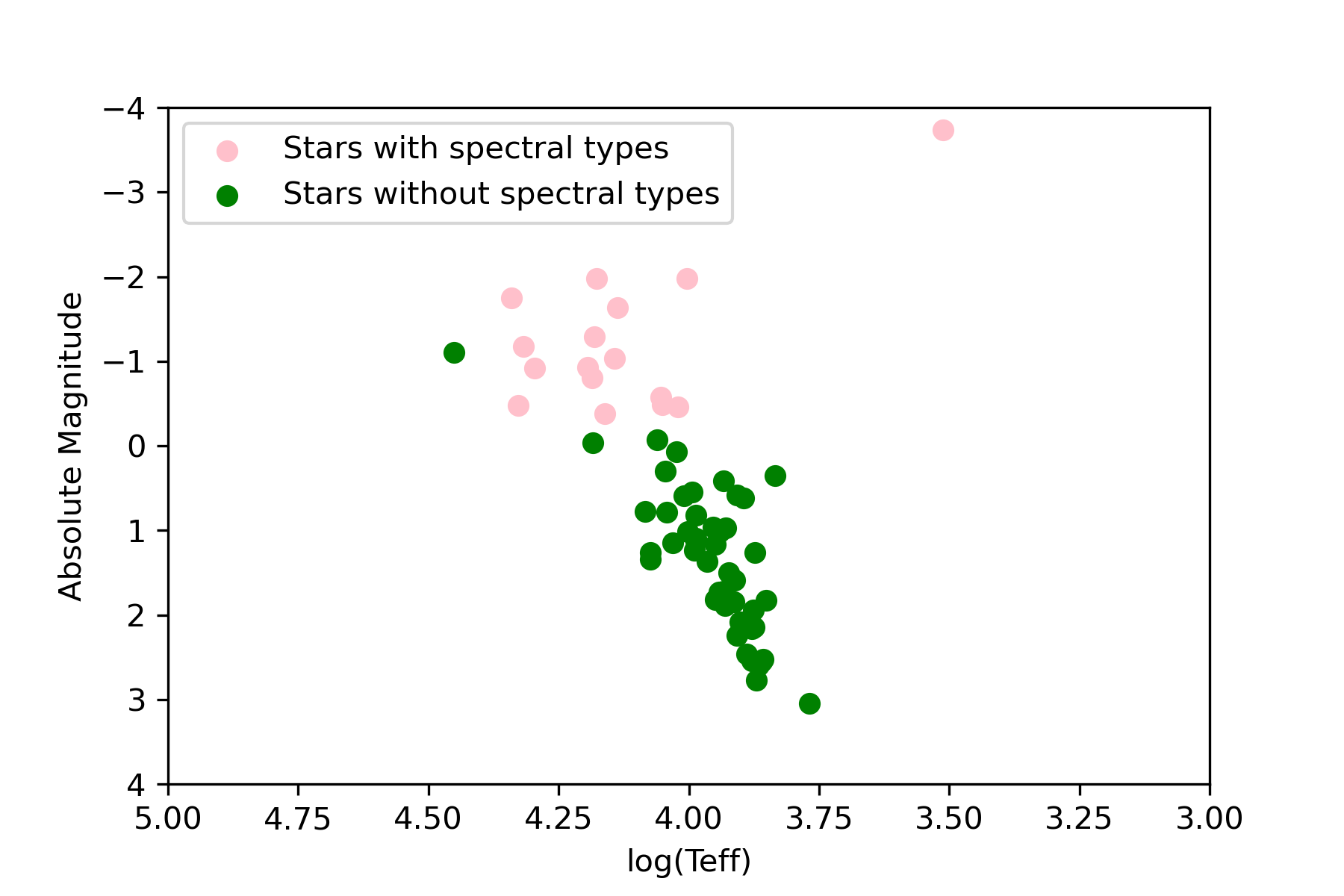 4
Results
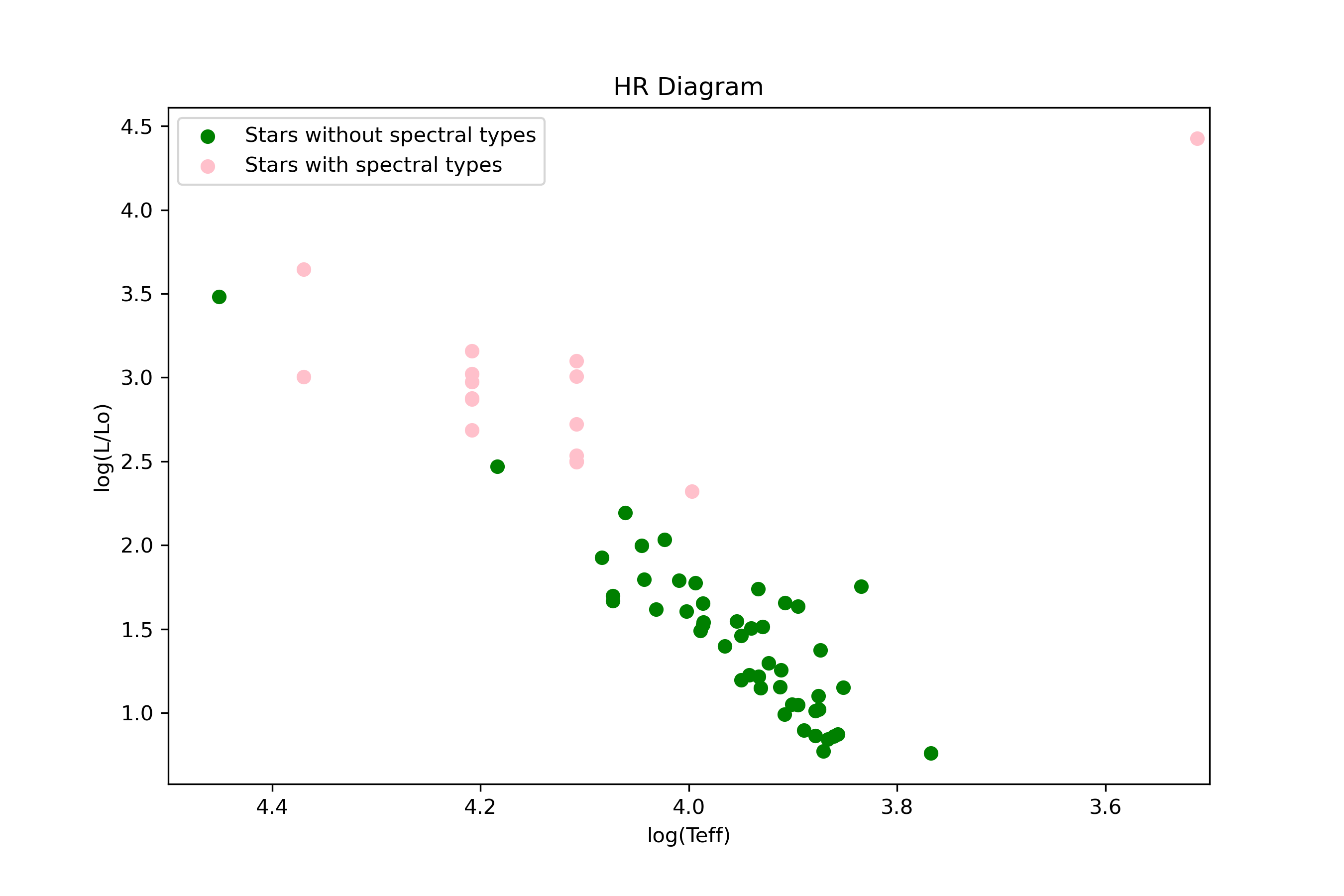 5
Questions?